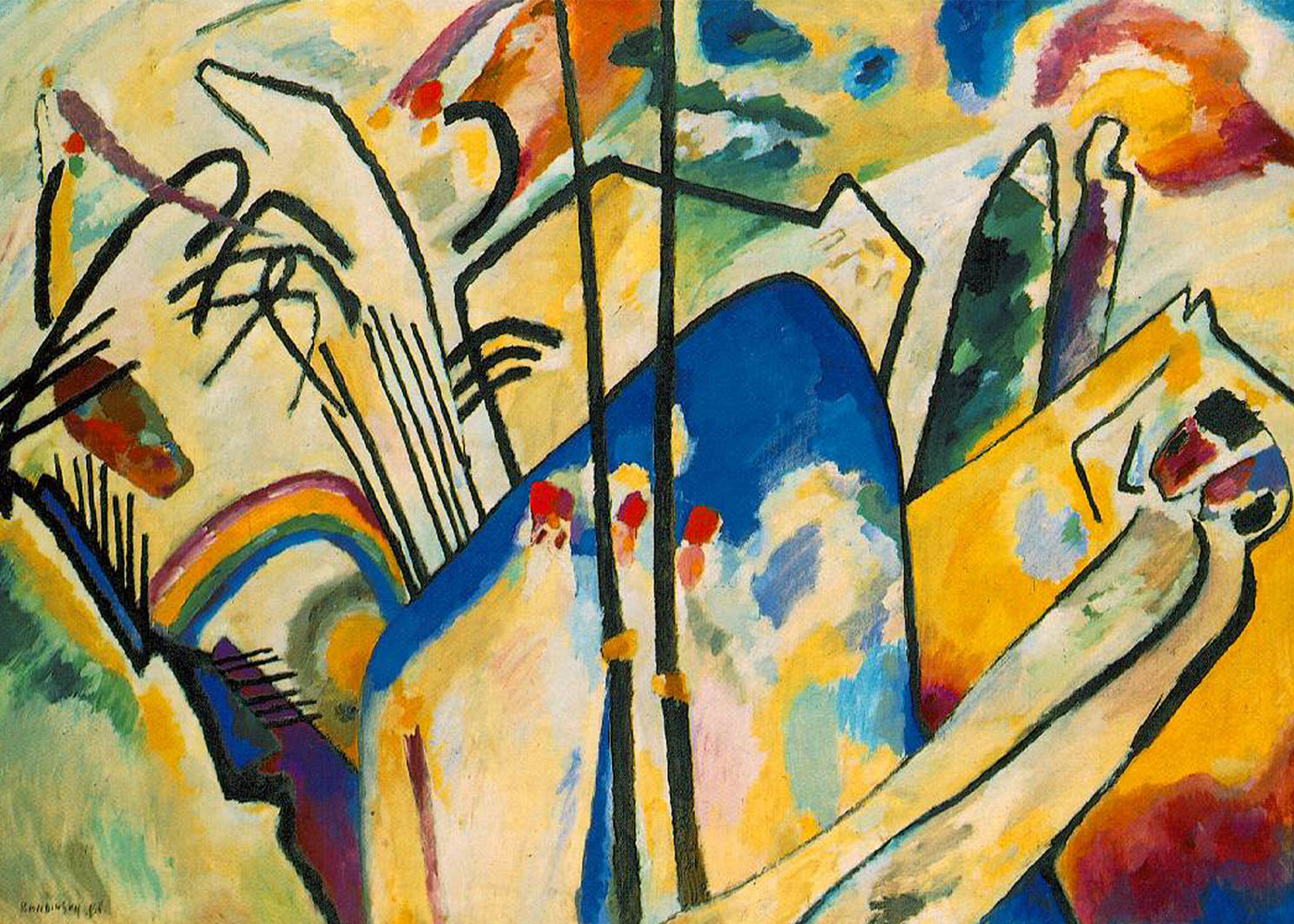 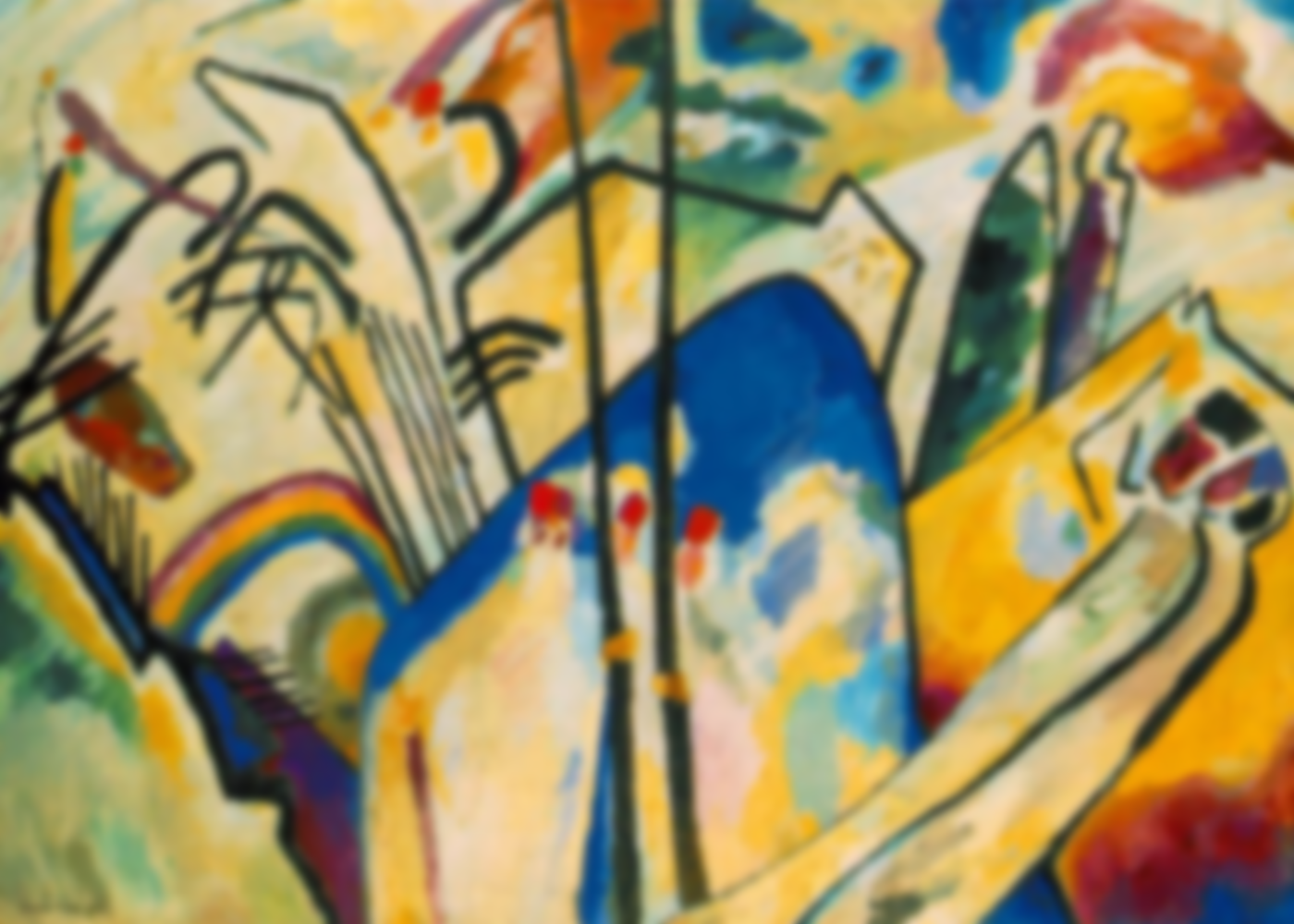 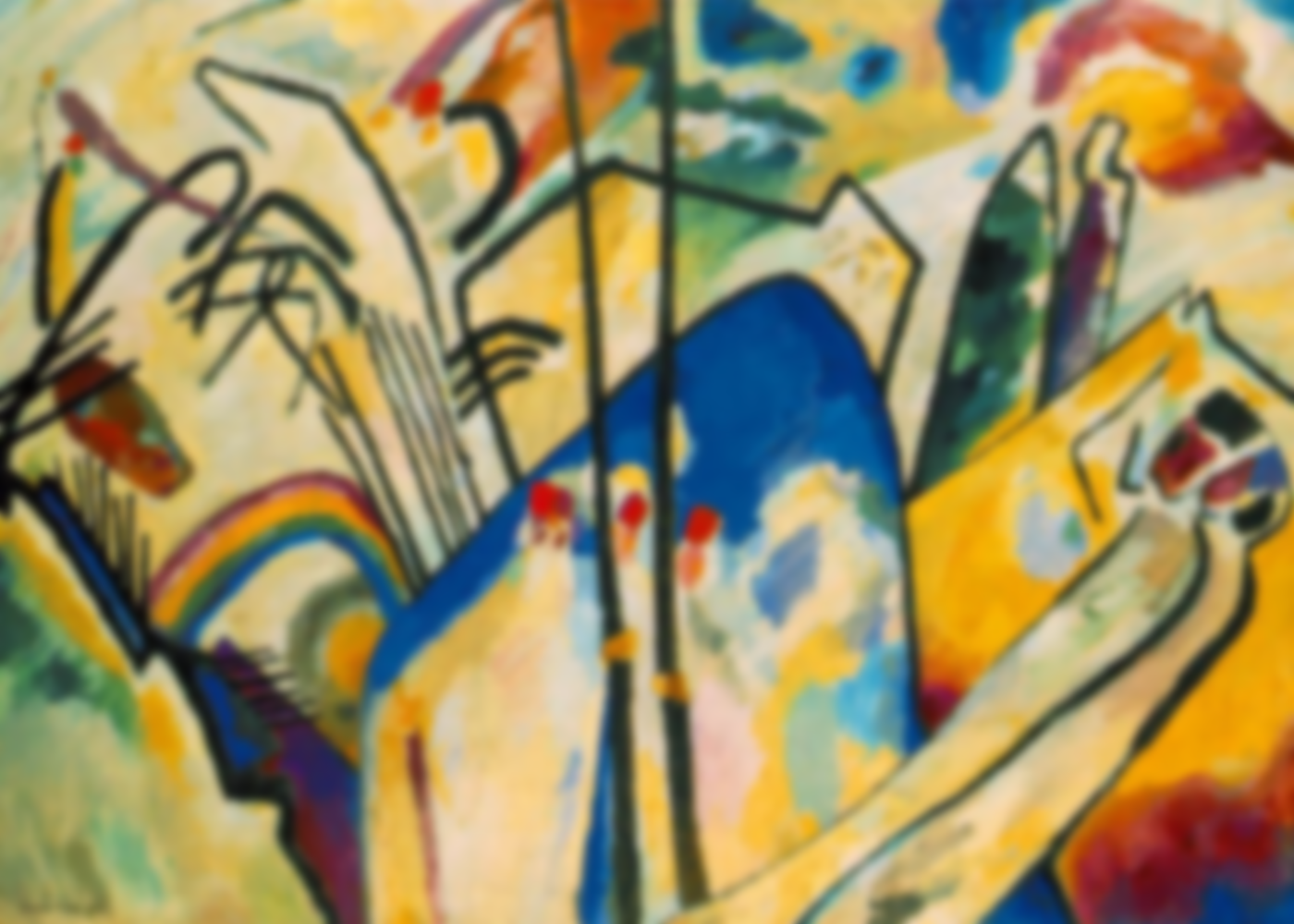 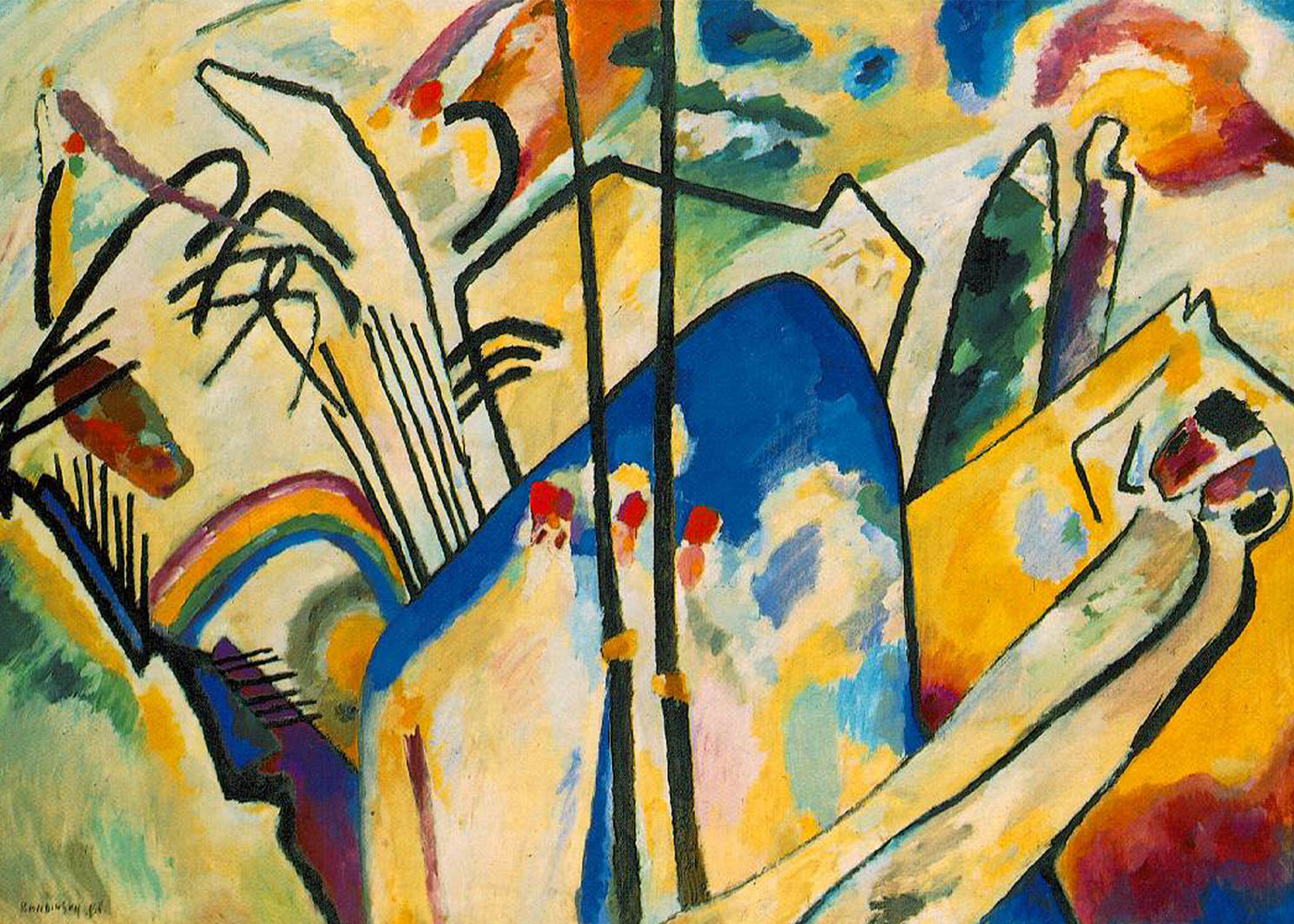 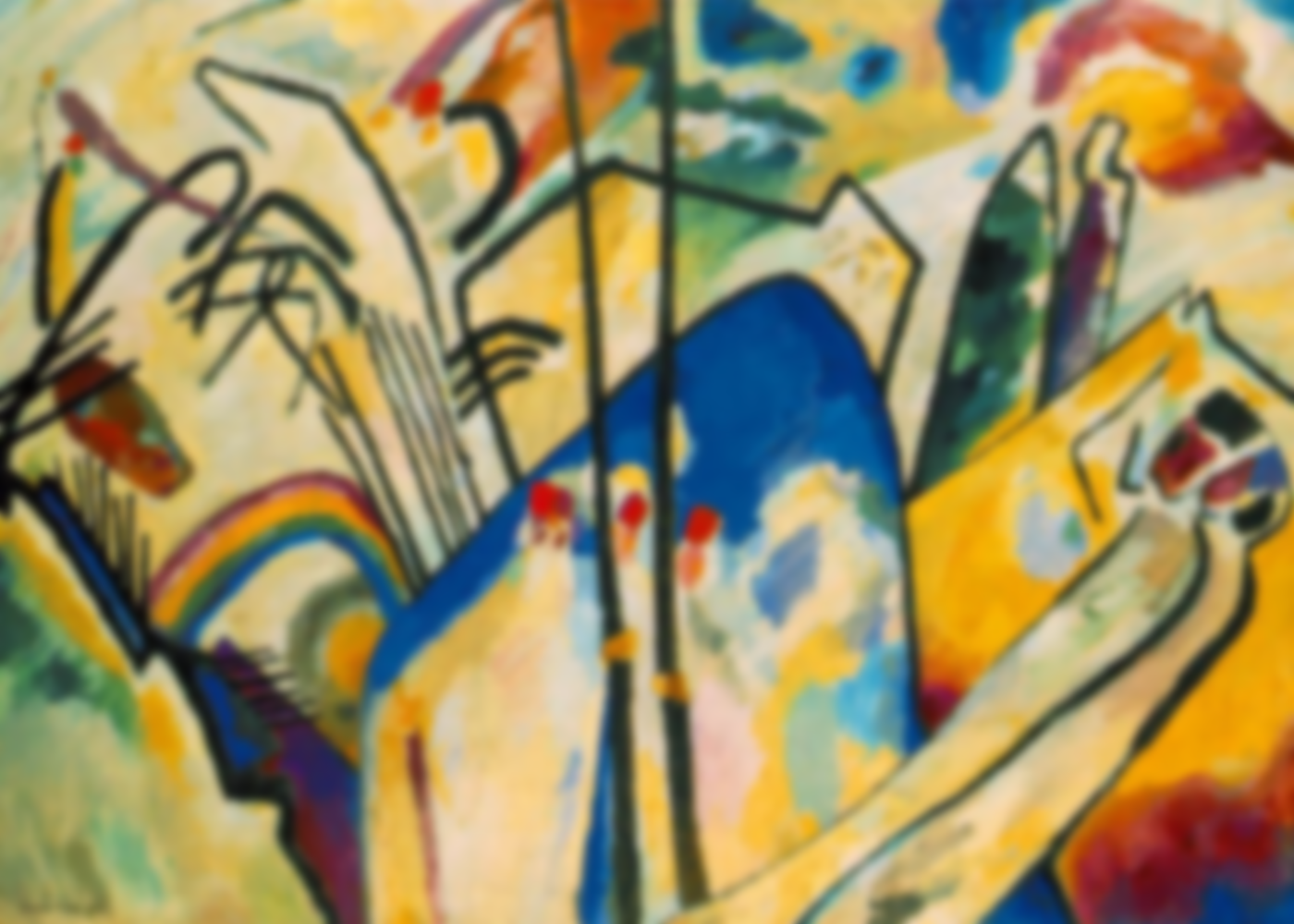 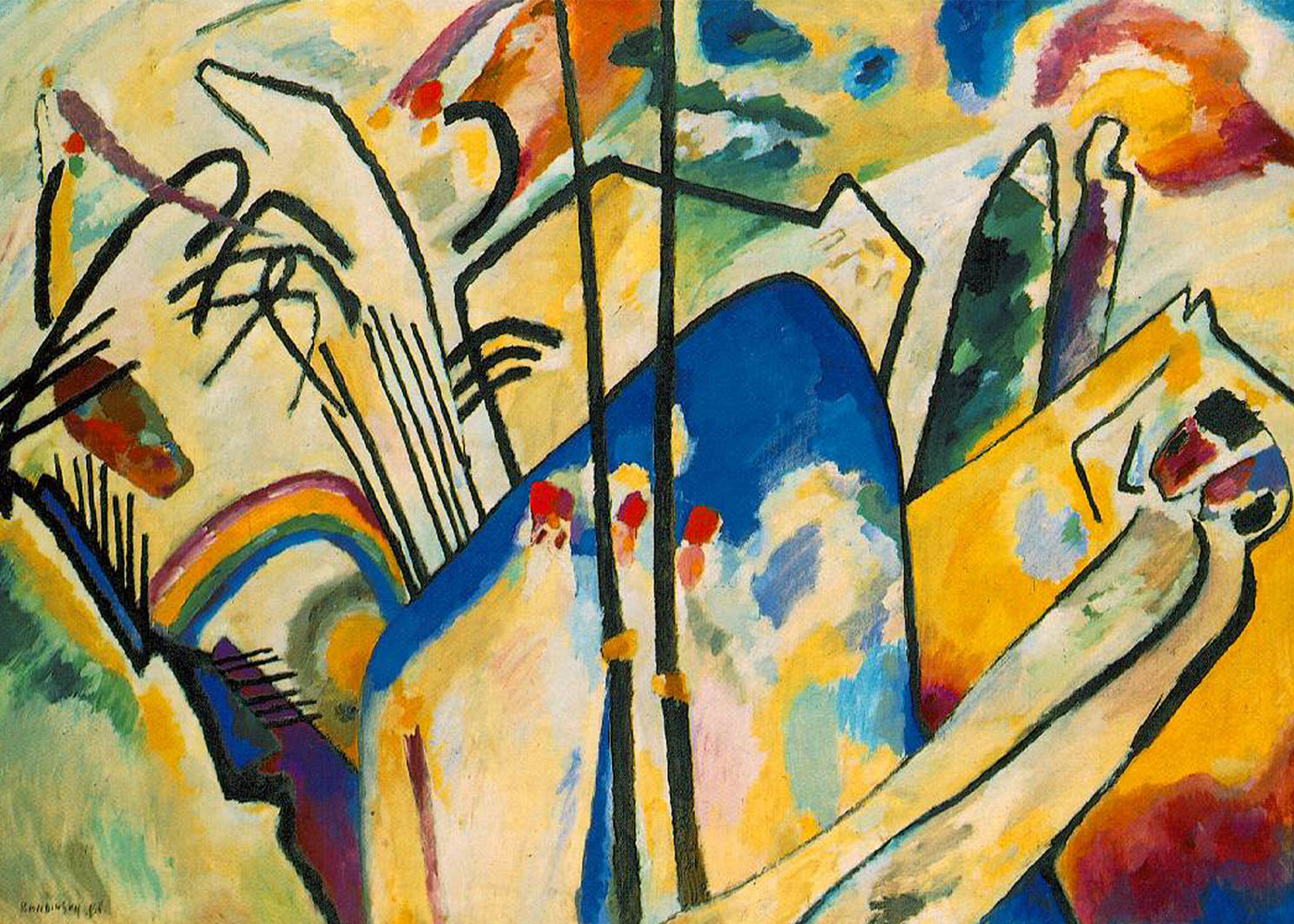 3
2
1
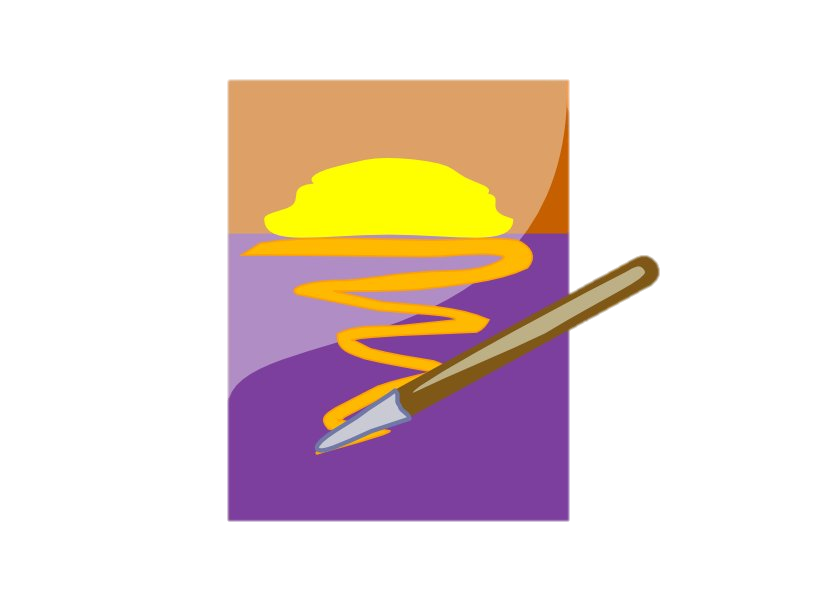 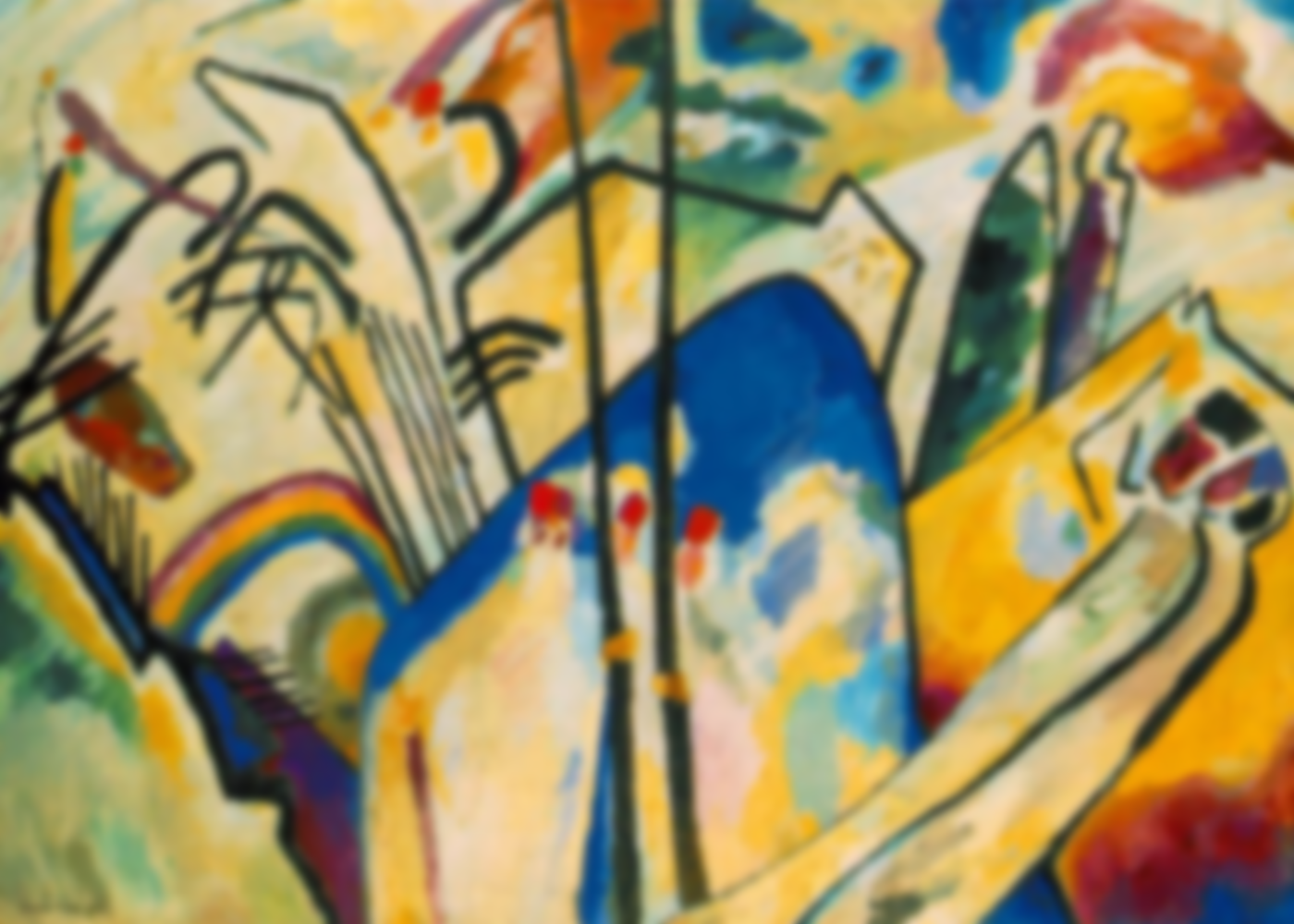 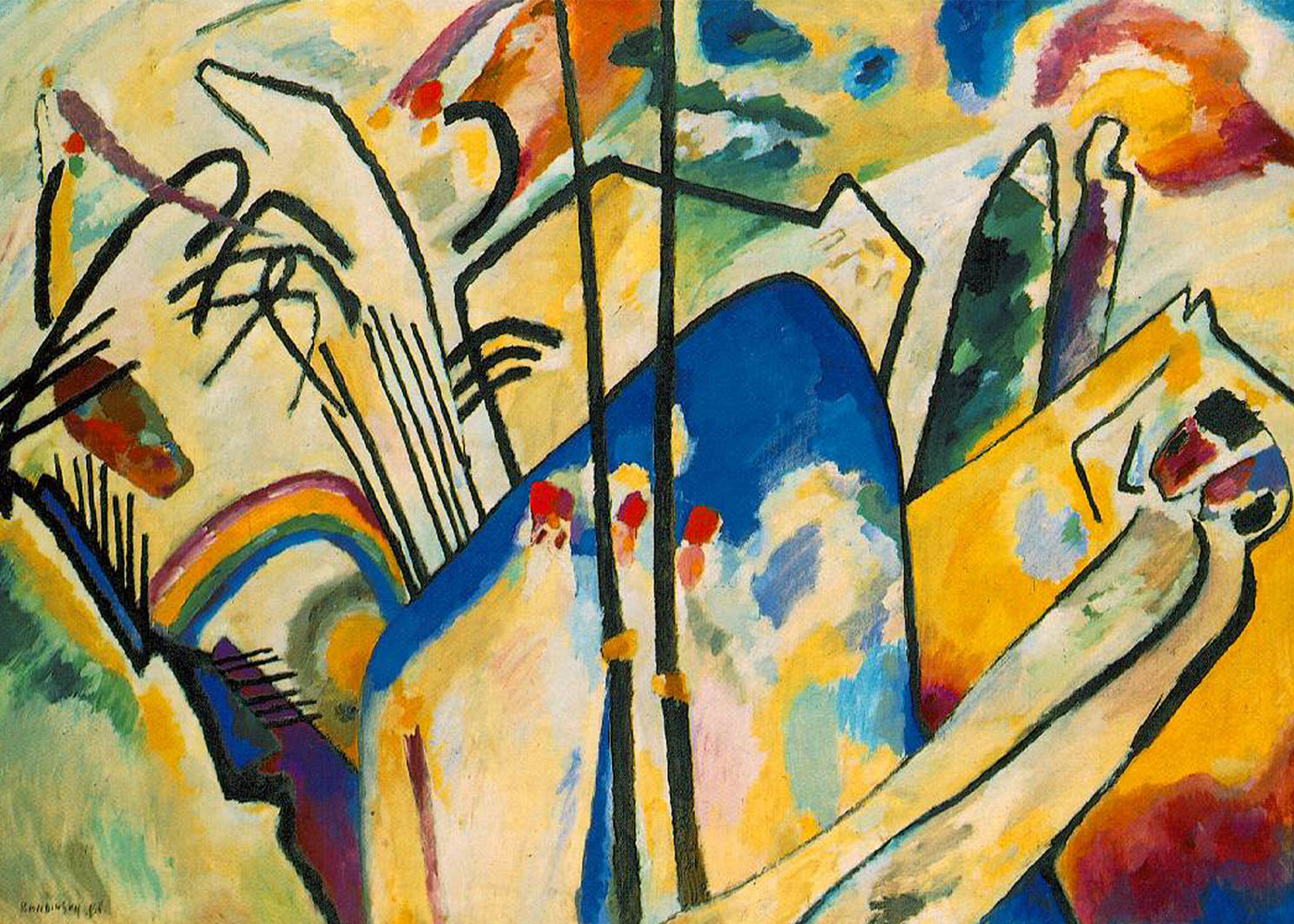 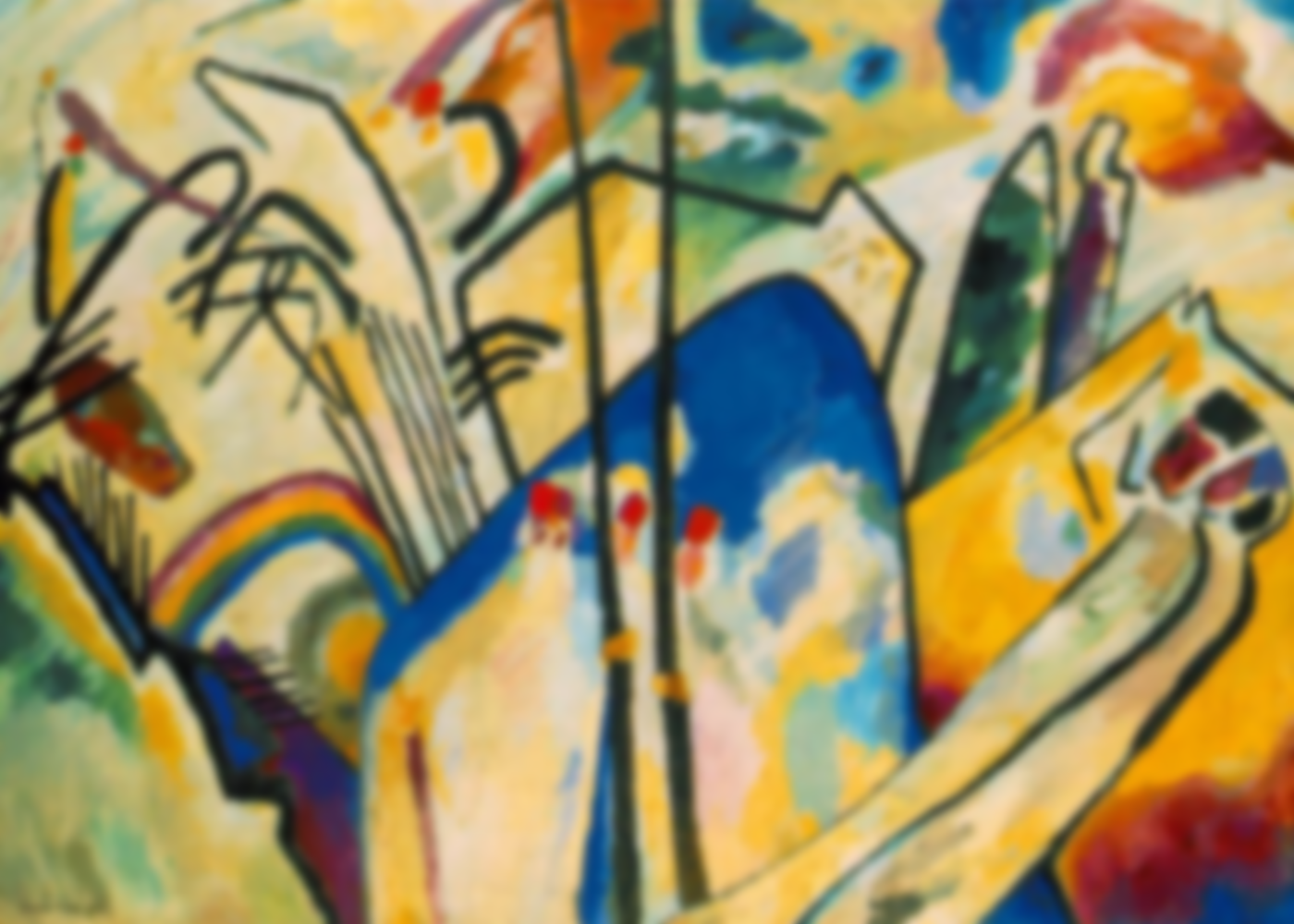 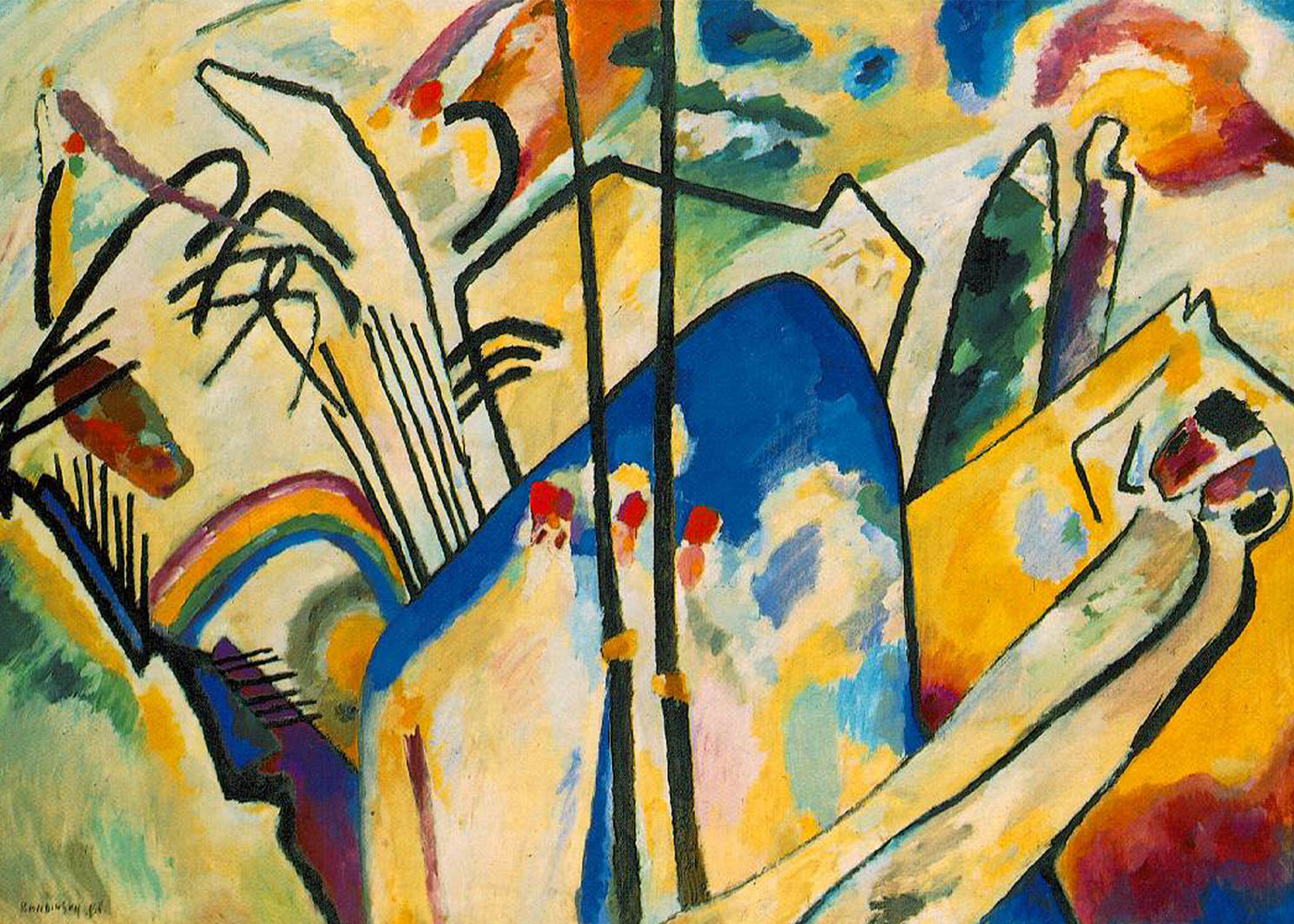 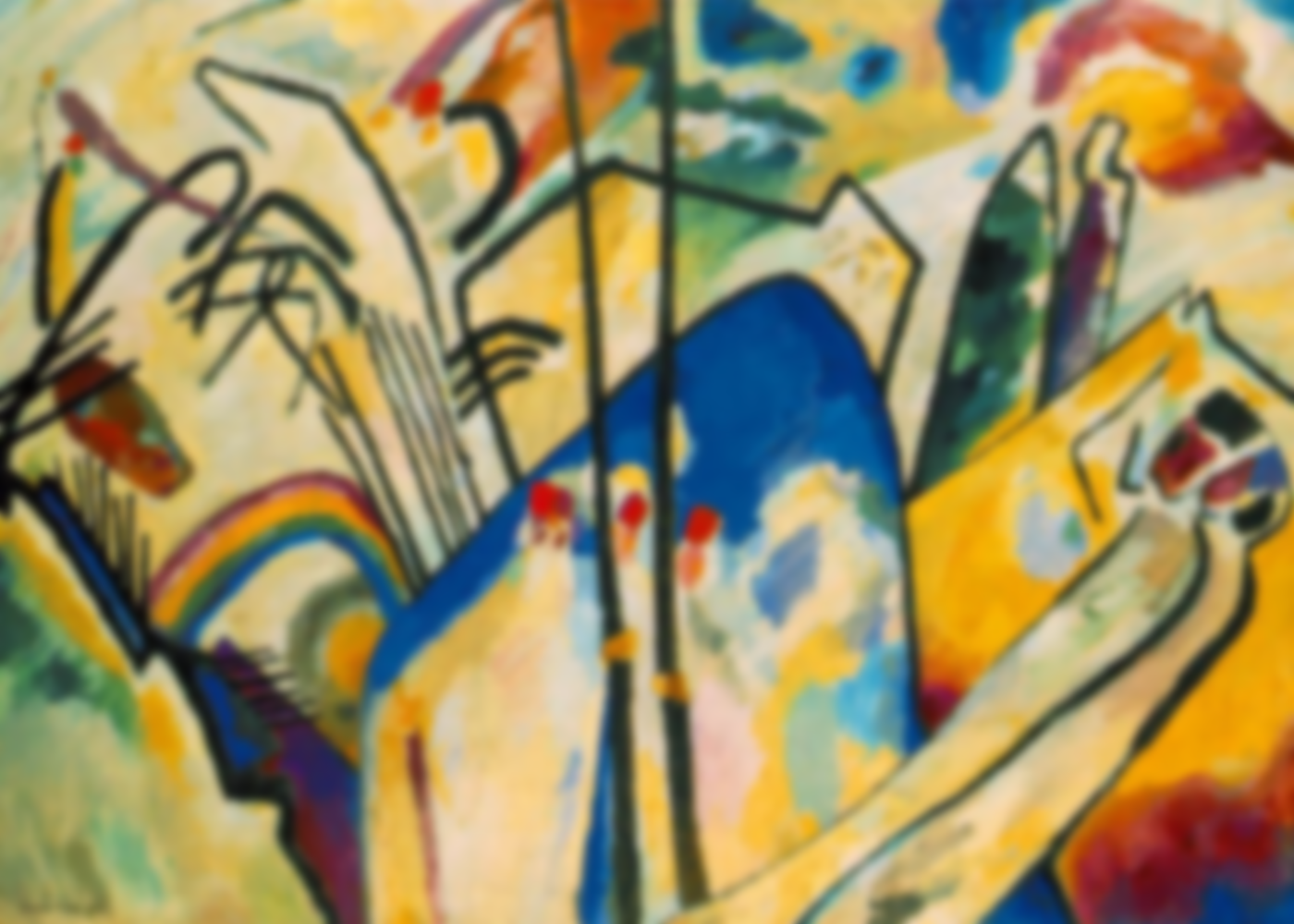 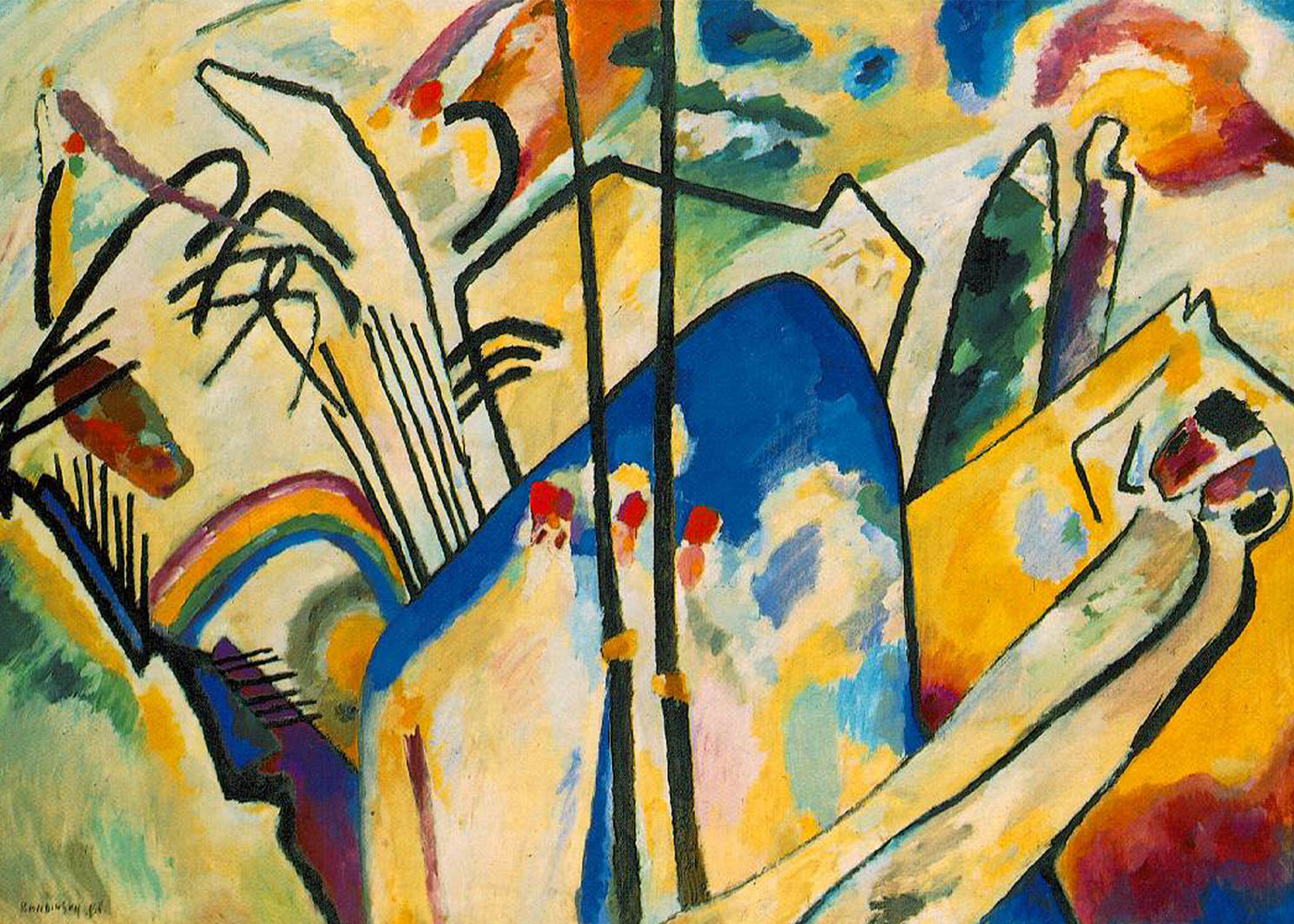 6
5
4
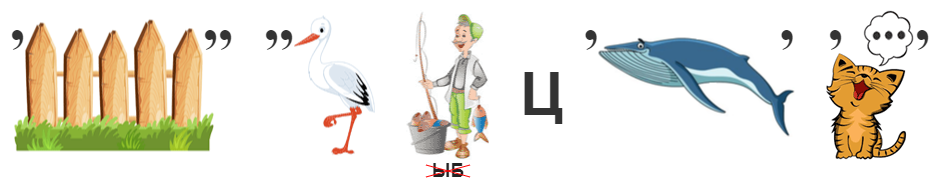 Абстракционизм – форма изобразительной деятельности, не ставящая своей целью отображение визуально воспринимаемой реальности.
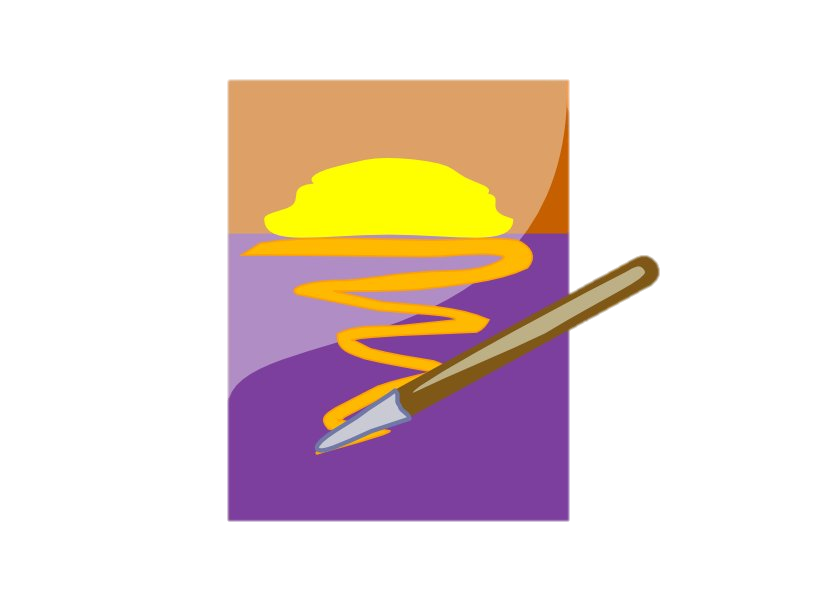 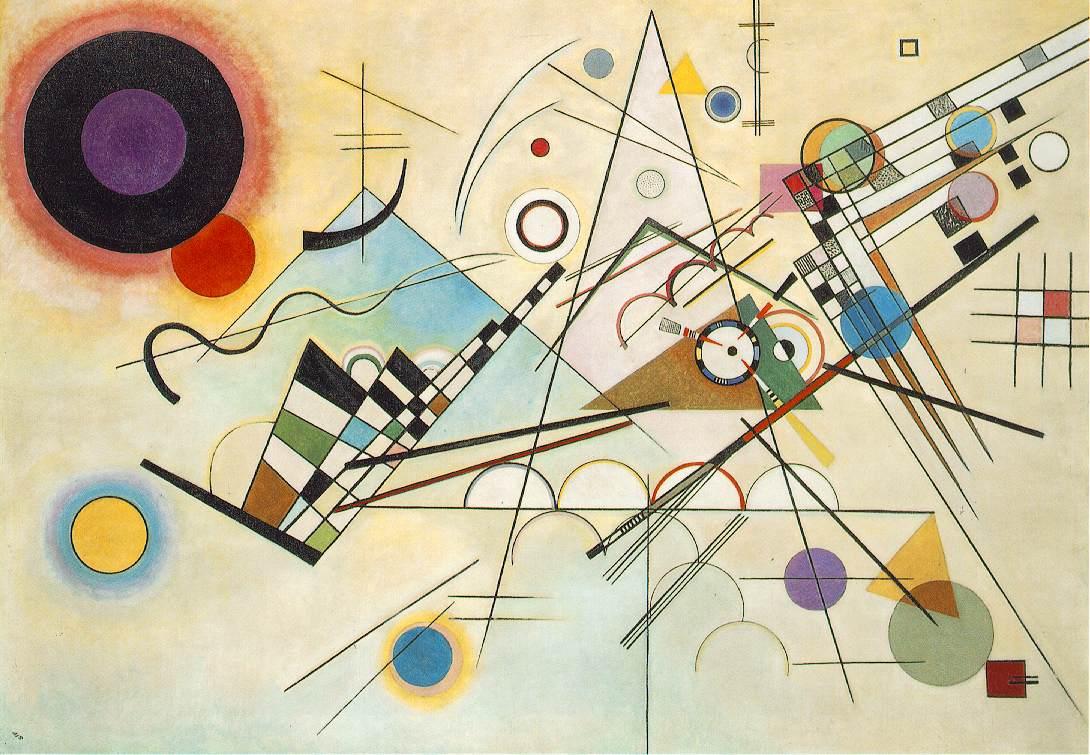 Какие основные характерные черты этого направления?
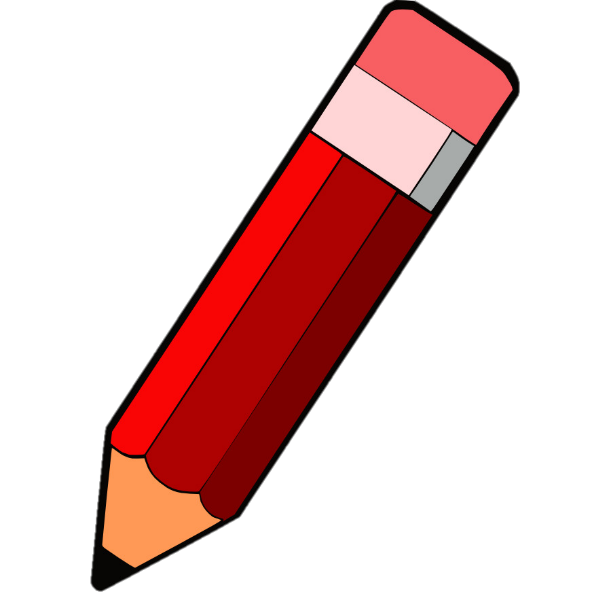 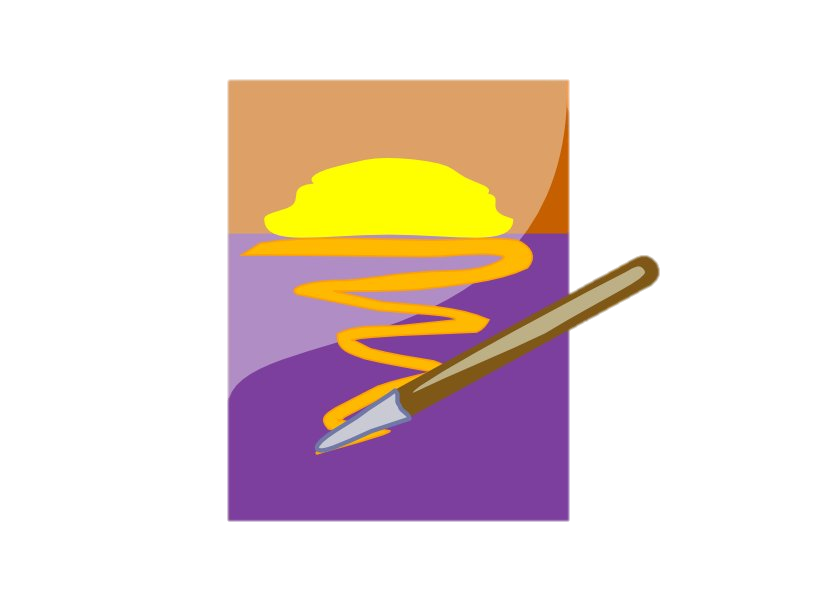 1. Отказ от точного изображения предметов;
2. Нет конкретной смысловой нагрузки;
3. Создание цветовых композиций.
Какие 3 основных признака композиций?
1
2
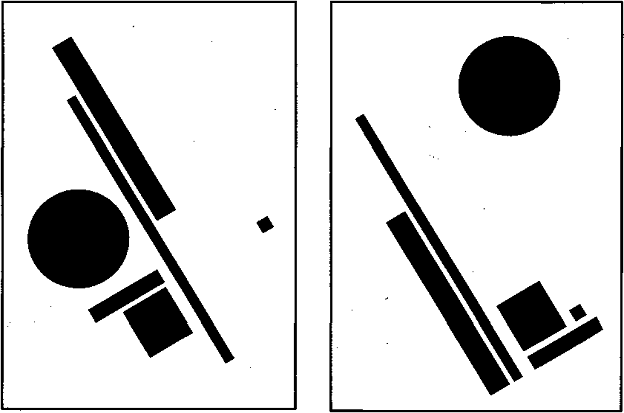 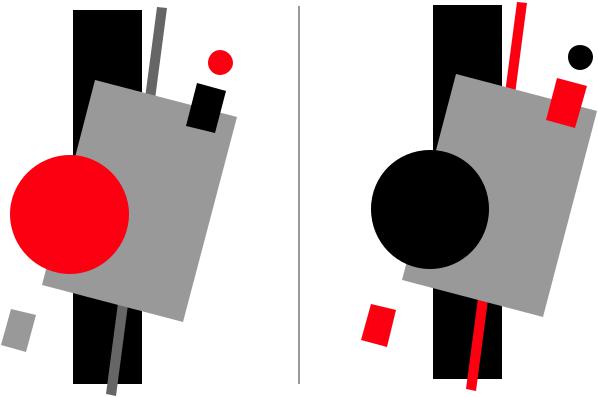 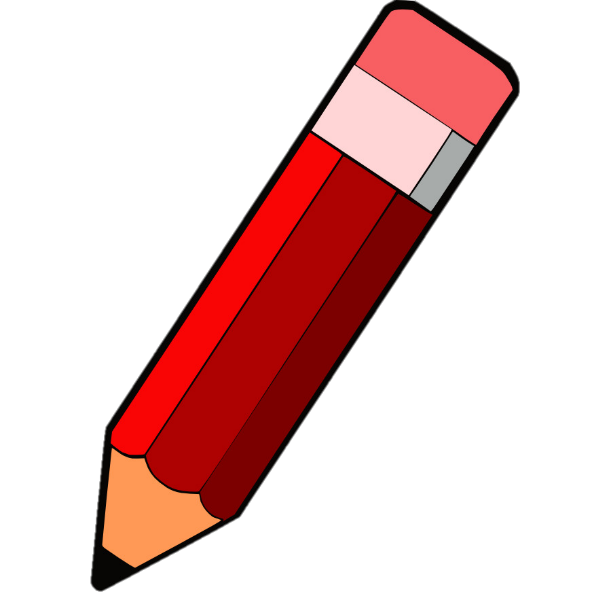 1. ДОМИНАНТА 
2. ЦЕЛОСТНОСТЬ 
3. УРАВНОВЕШЕННОСТЬ
3
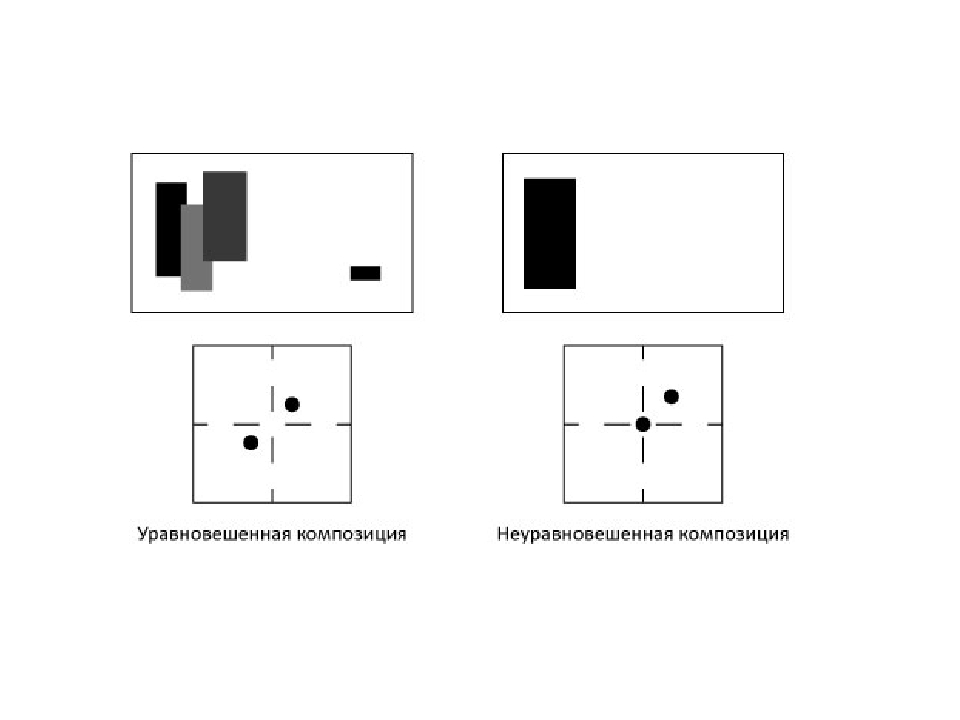 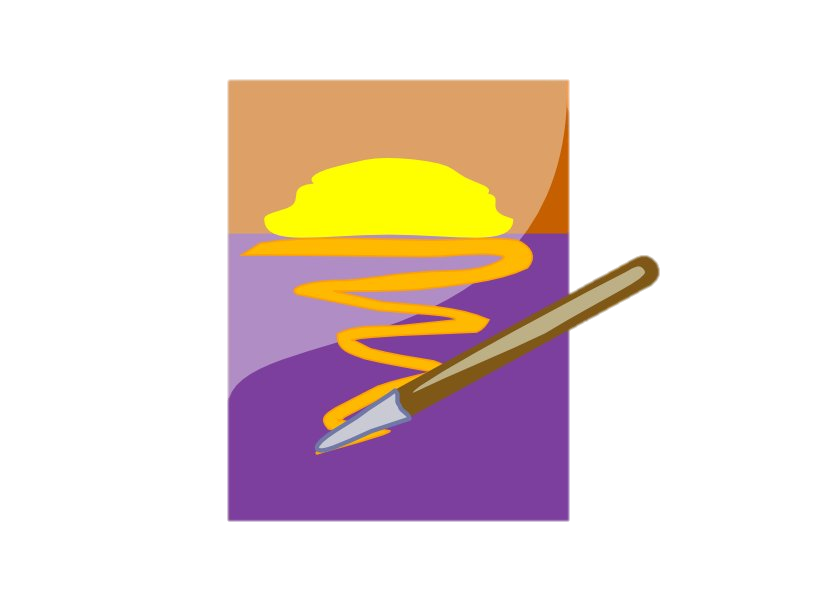 Кто эти люди?
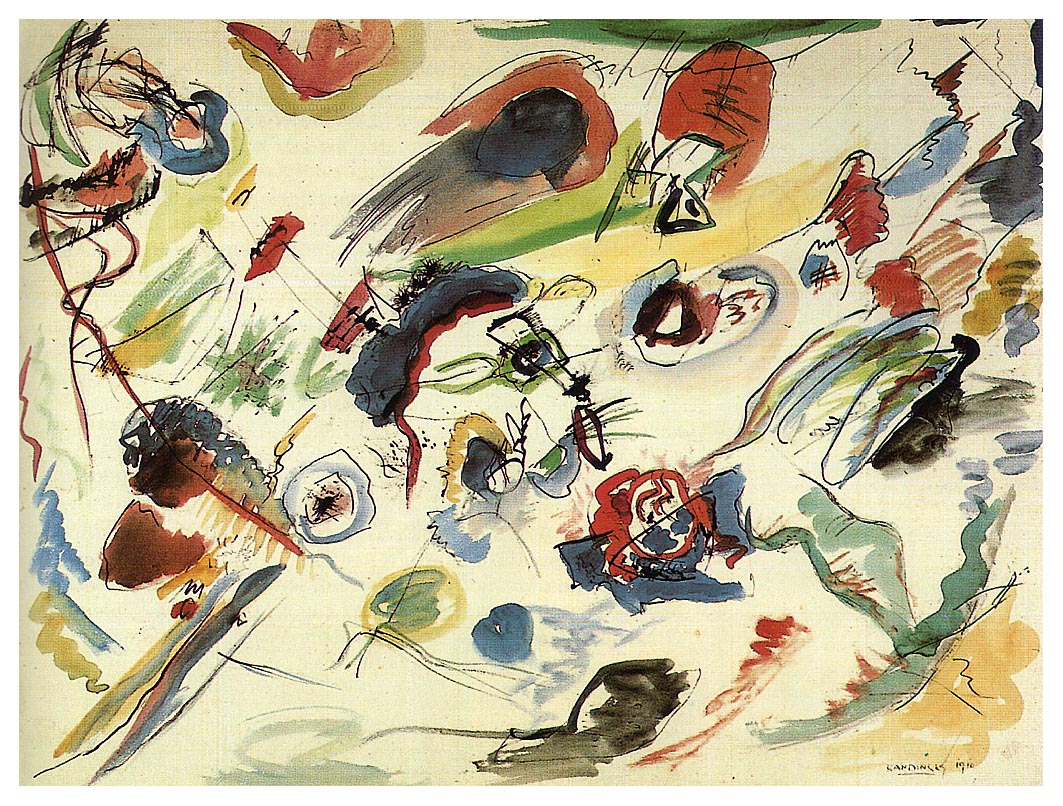 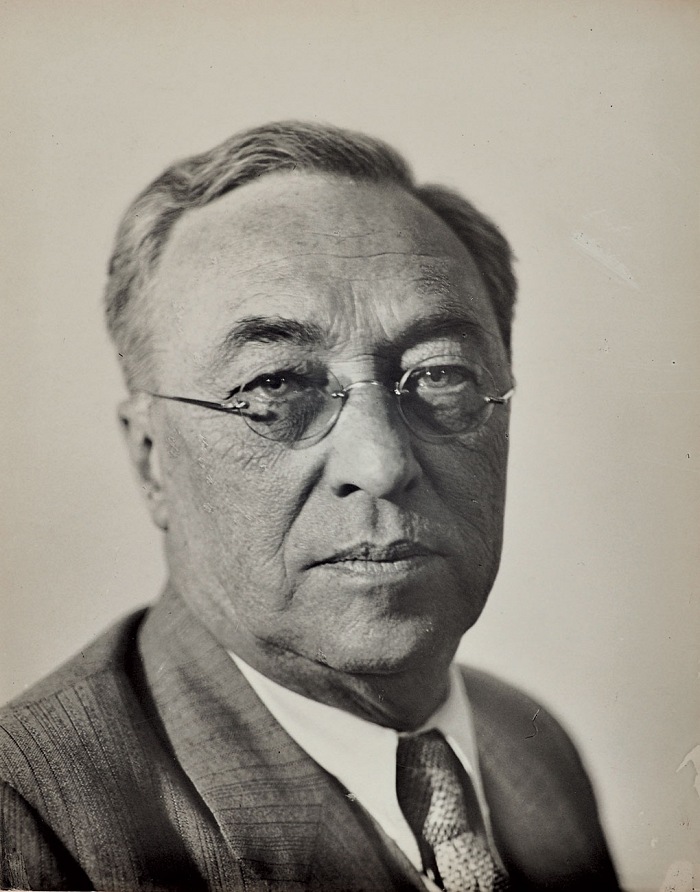 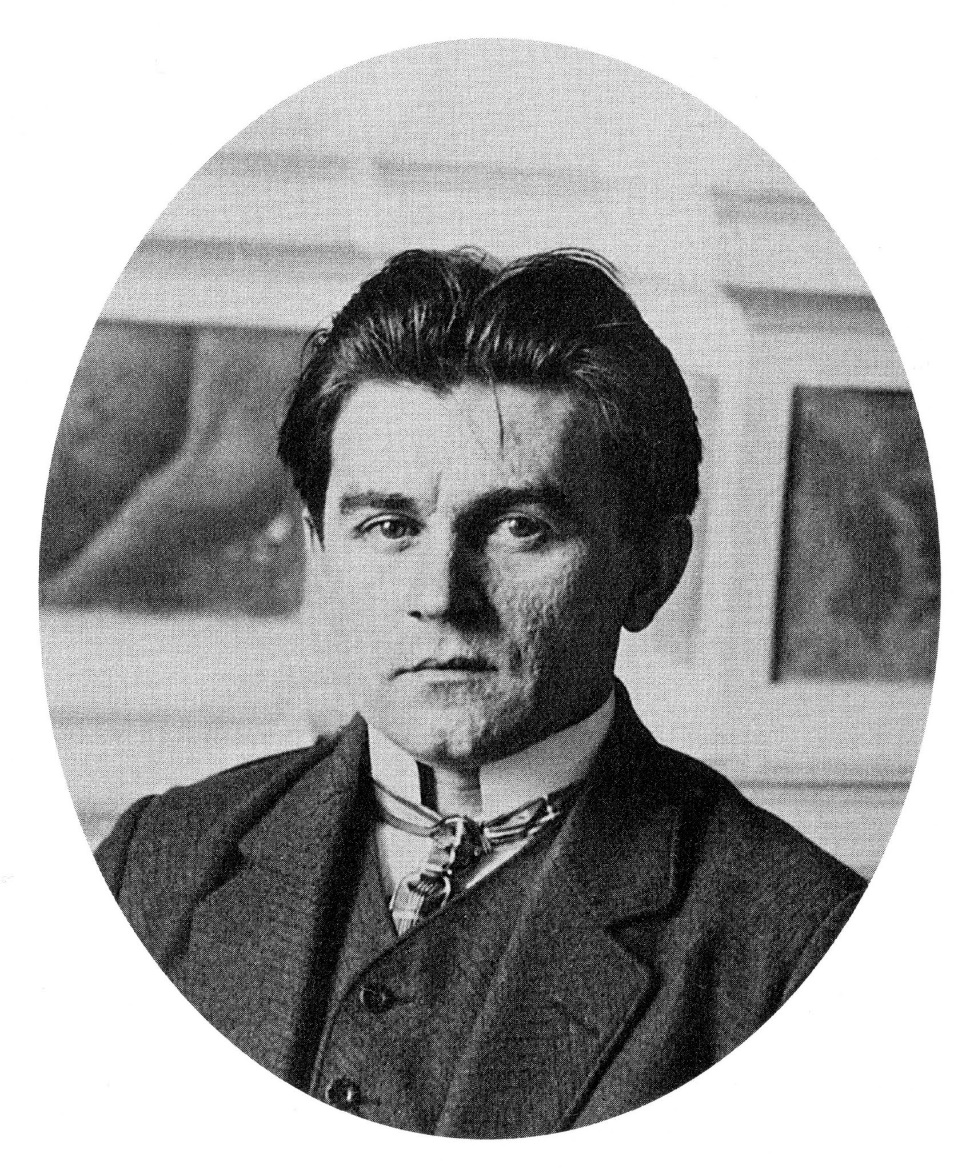 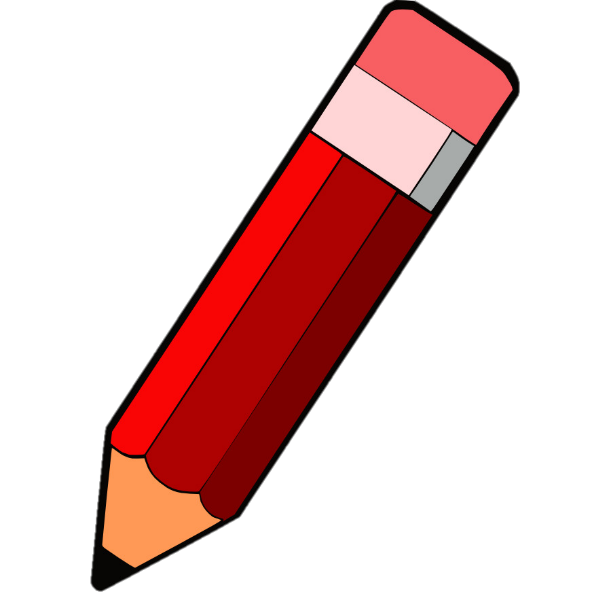 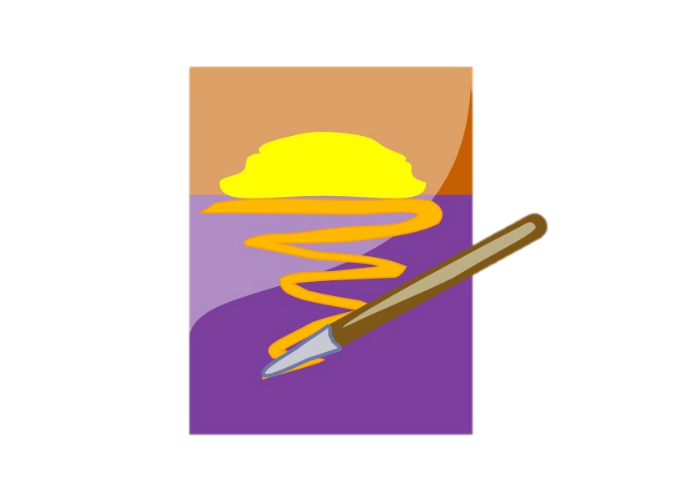 Василий Кандинский
Казимир Малевич
Расскажите о данной картине.
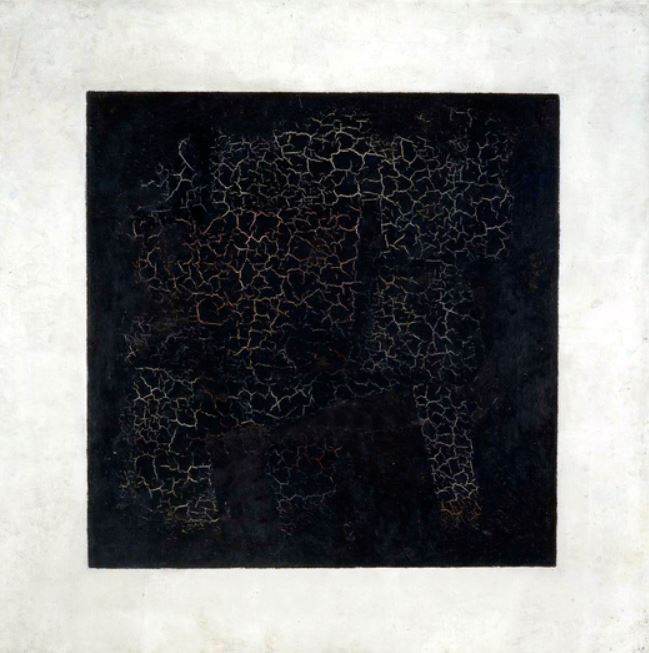 Черный – это начало всех начал, поглощение всех оттенков или кромешная тьма. 

   Квадрат символизирует первую форму, с него все начинается, и он же будет концом.
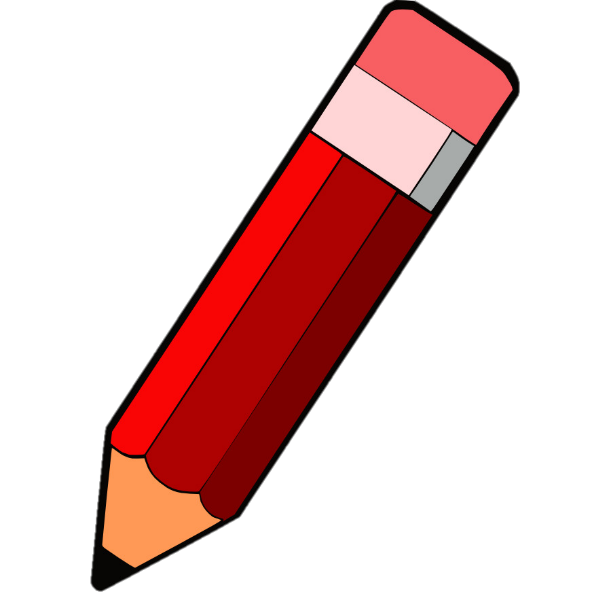 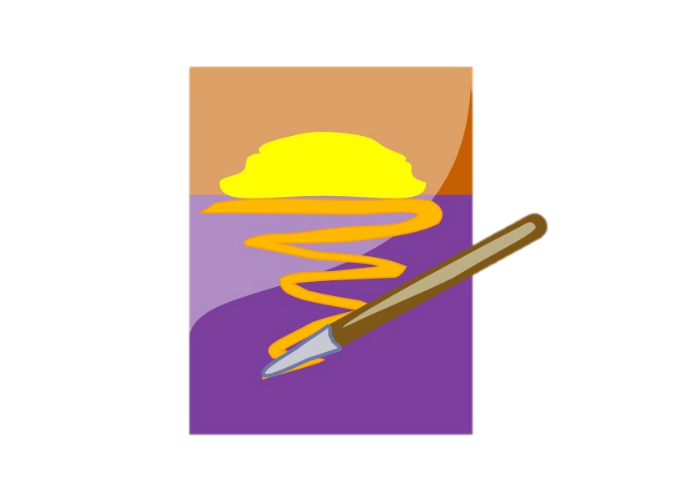 Казимир Северинович Малевич
«Черный квадрат», 1913 год.
Как вы понимаете данную фразу?
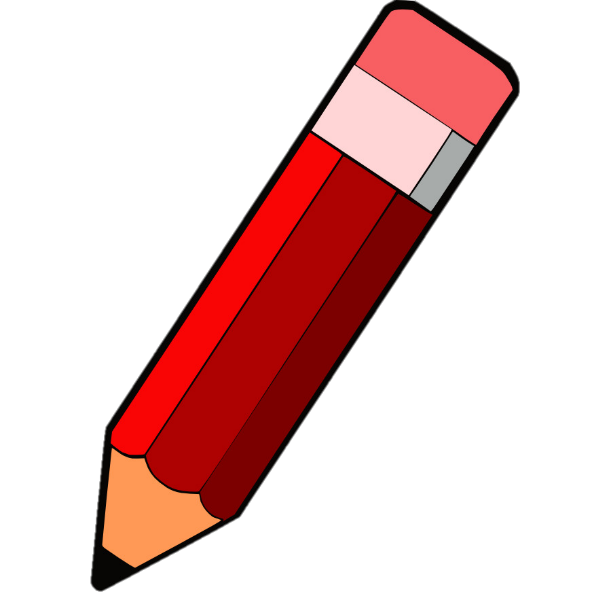 «Не плакать, не возмущаться, 
но понимать»
нидерландский философ Б. Спиноз
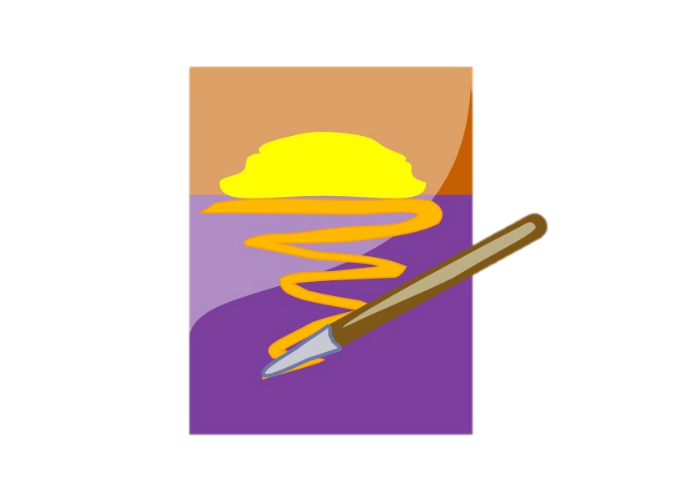 Любое искусство имеет право на существование, и его нельзя ни запрещать, ни очернять, ни скрывать
Задание
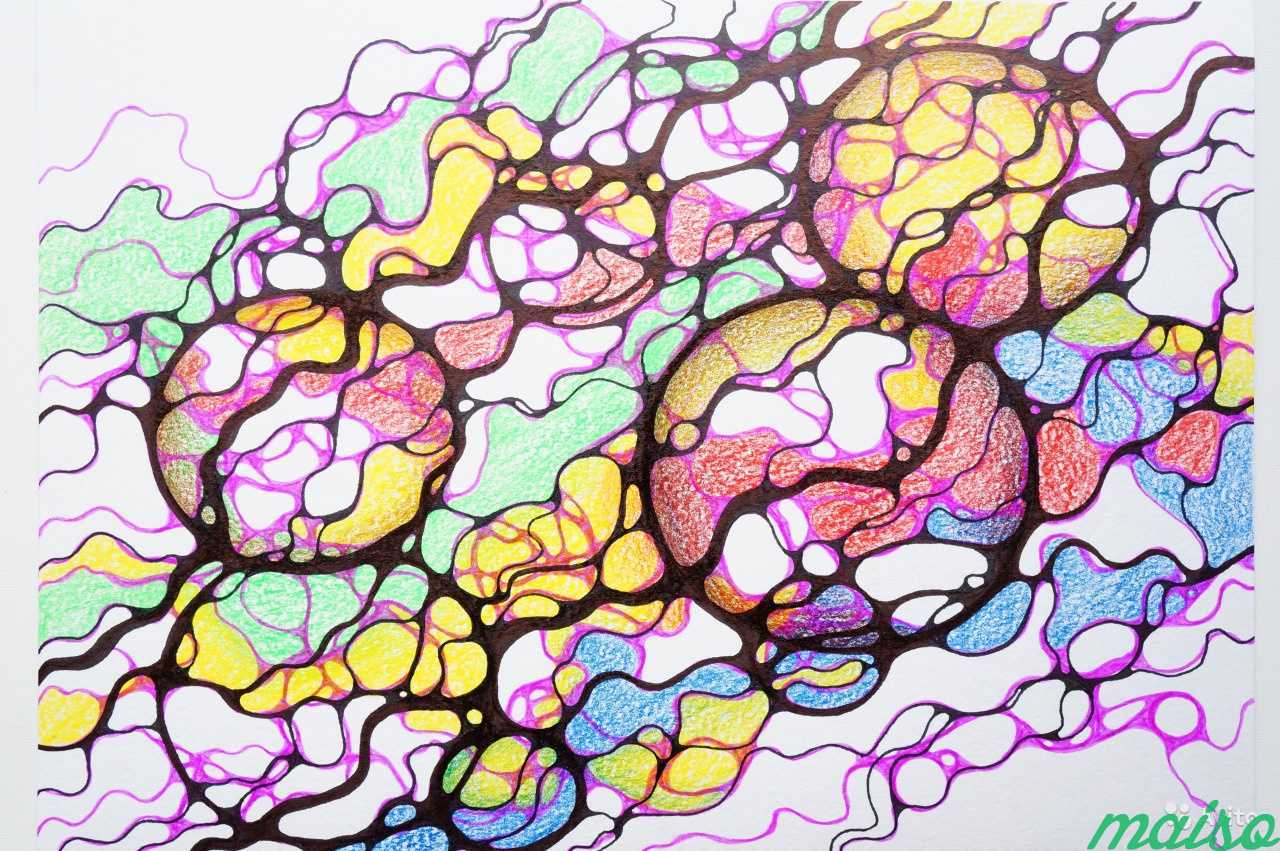 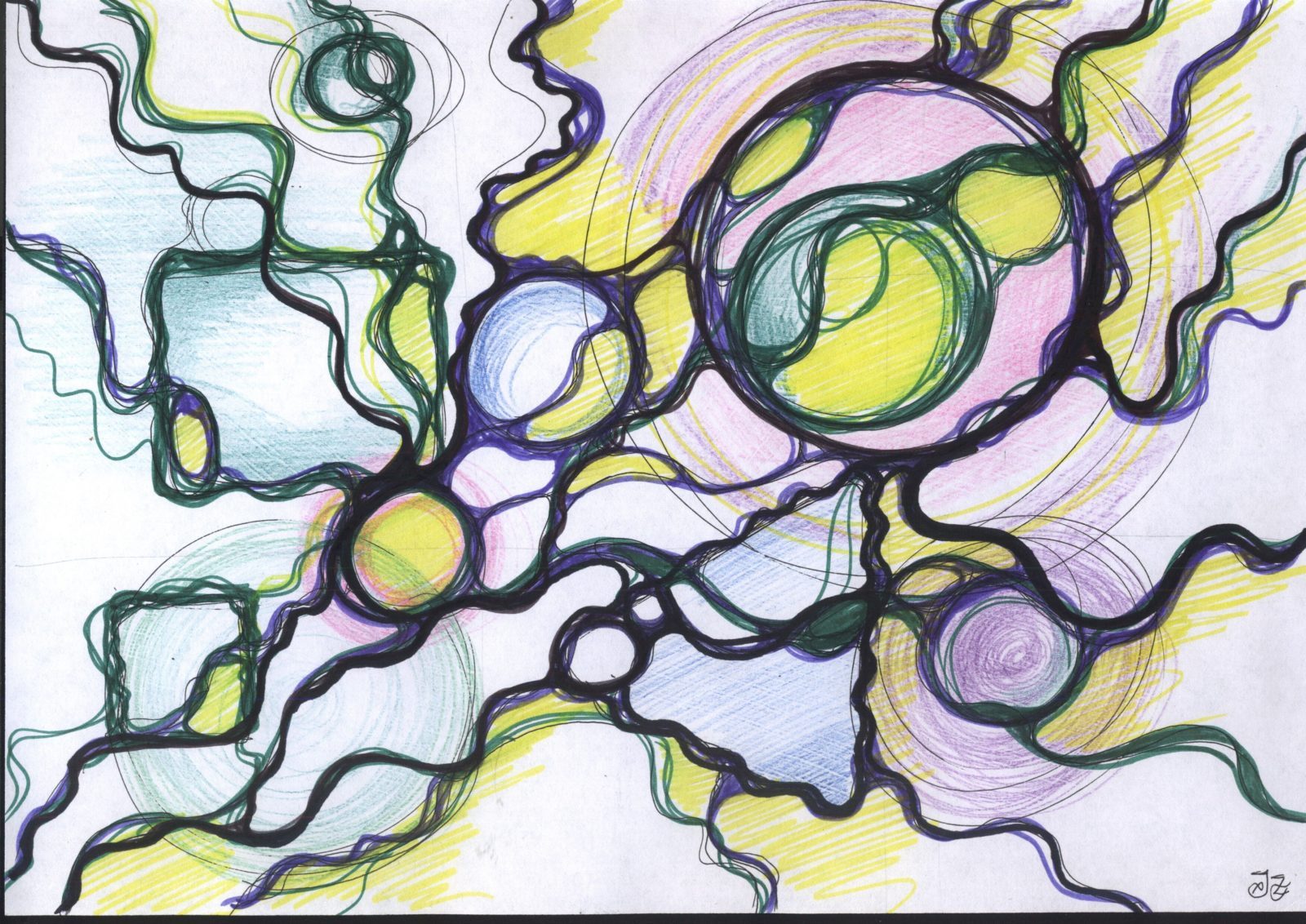 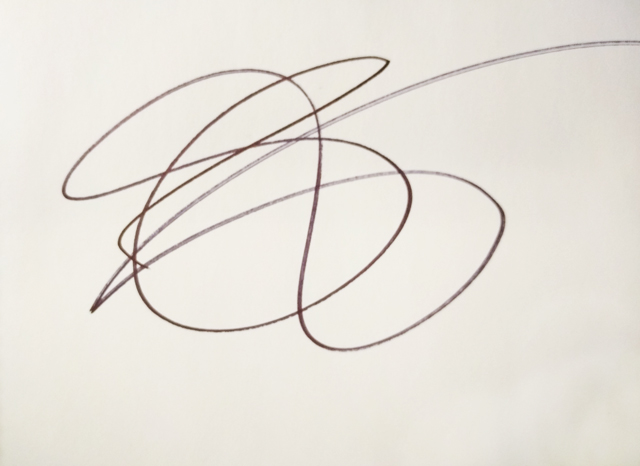 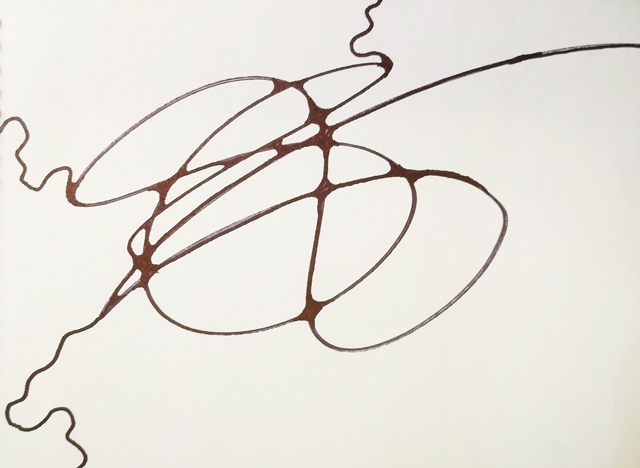 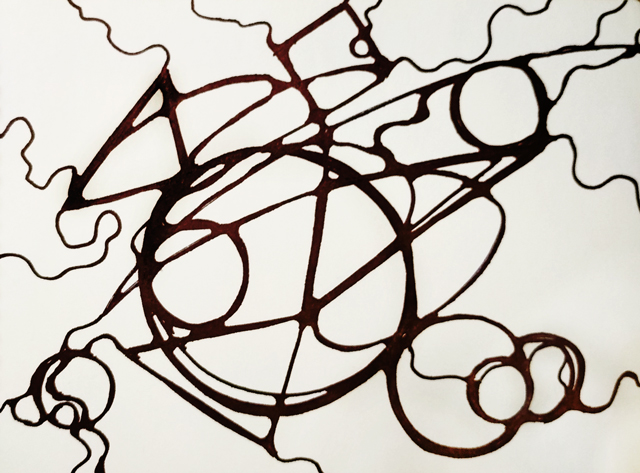 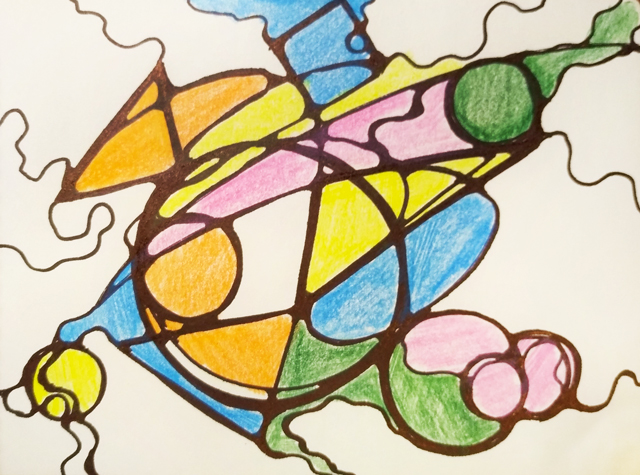